Филиал №1 «Метелица» МБДОУ №71 г.Пензы «Северное сияние»
ПРОЕКТ            «ПРАЗДНИЧНАЯ ПОЧТА»           подготовительная  группа






Пагубина З.Р.,
Шероухова Д.О.
Пенза, 2024г.
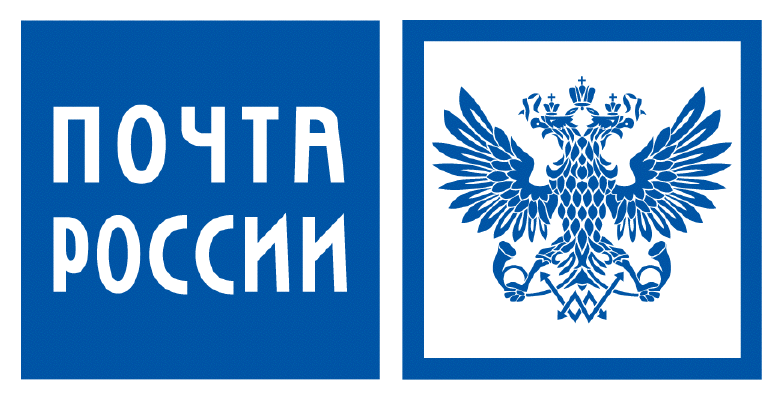 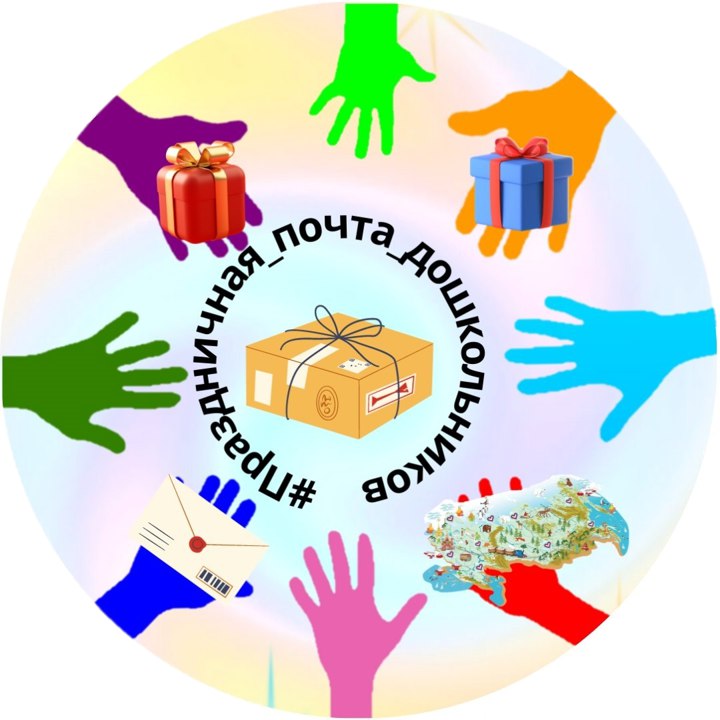 Цель:  формирование  у детей представления о  почте.
Задачи: 
-расширить представление детей о труде работников почты , о профессии почтальона, о необходимости и пользе его труда; 
-познакомить детей с историей возникновения почты;
-ознакомить с правильным оформлением письма к отправке (адрес, индекс, марка);
-ознакомить с видами писем и видами груза, отправляемого по почте (посылка, бандероль);
      -расширить и уточнить предметный словарь по теме «Почта»;      
-развивать любознательность, интерес к данной сфере деятельности;
 
Актуальность: Современный горожанин на почте бывает очень редко и почти никогда не берет с собой детей. Хотя у каждого из этих взрослых, чье детство пришлось на последние десятилетия ХХ века, «доинтернетные» времена, была когда-то своя почта: знакомый почтальон, телеграммы, столбик 15-копеечных монеток для междугороднего вызова, коллекция почтовых марок. Наши дети чаще всего достают из почтовых ящиков рекламу и квартирные квитанции. Очень немногие ведут бумажную переписку с друзьями и родственниками. В субъективном опыте современных детей почта фактически отсутствует. Выражения «написать письмо», «почтовый ящик» теперь связаны с экраном и клавиатурой. Поэтому малопонятными и чужими для них остаются замечательные детские произведения, связанные с почтой.

Вид проекта: информационно- познавательный 

Продолжительность проекта: краткосрочный проект с15.11.24г по 15.12.2024г, старший дошкольный возраст.

Участники проекта: воспитатели, дети и родители  подготовительной группы
Этапы работы:
1.Подготовительный этап.

Определить  тему и проблемы будущего проекта, постановка цели и задач. 
Подбор и изучение педагогической литературы, иллюстративного материала, дидактических игр.
Оформление в группе центра «Почта России».
Подбор атрибутов для сюжетно-ролевой игры «Почта» (костюм почтальона, конверты, открытки, марки, периодическая печать, почтовый ящик, компьютер)
Разработка  бесед, презентаций,  видео уроков, подбор художественной литературы, составление плана реализации проекта и т.д.
 Подготовительная работа с родителями детей.

2. Основной этап.
Перспективный план реализации проекта:
Перспективный план реализации проекта:
3. Заключительный этап
- игровой центр «Почта России»;
- участие во Всероссийском проекте «Праздничная почта»;
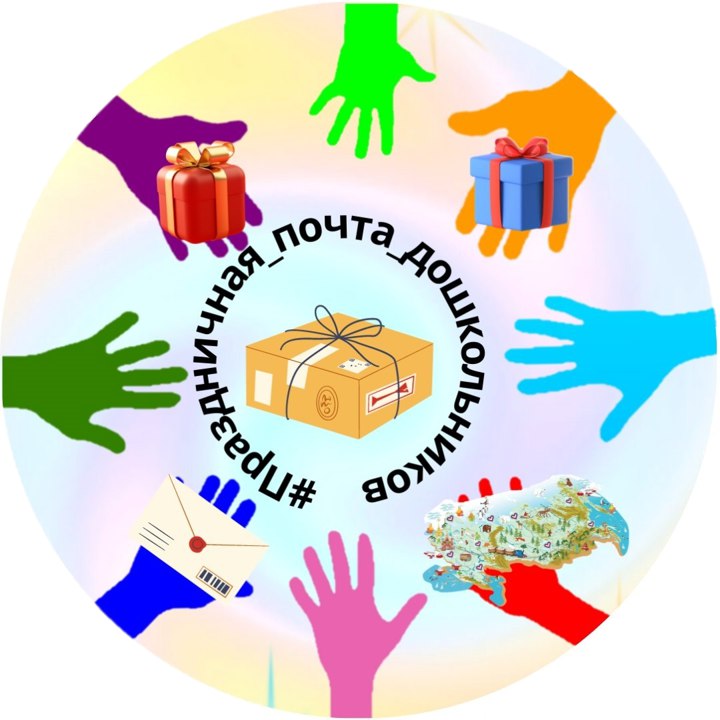 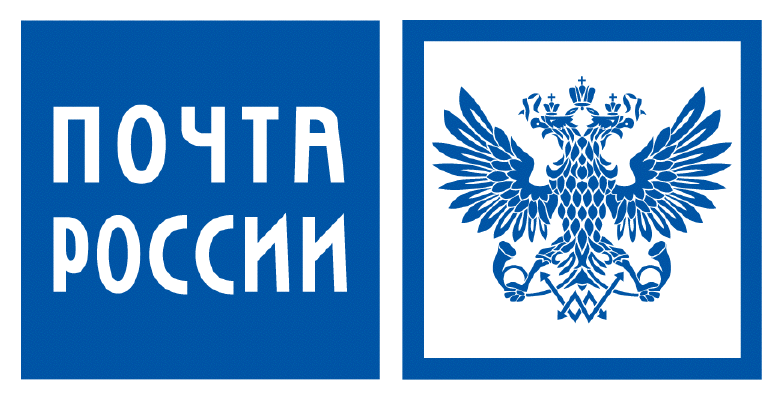 Отчет по реализации проекта:
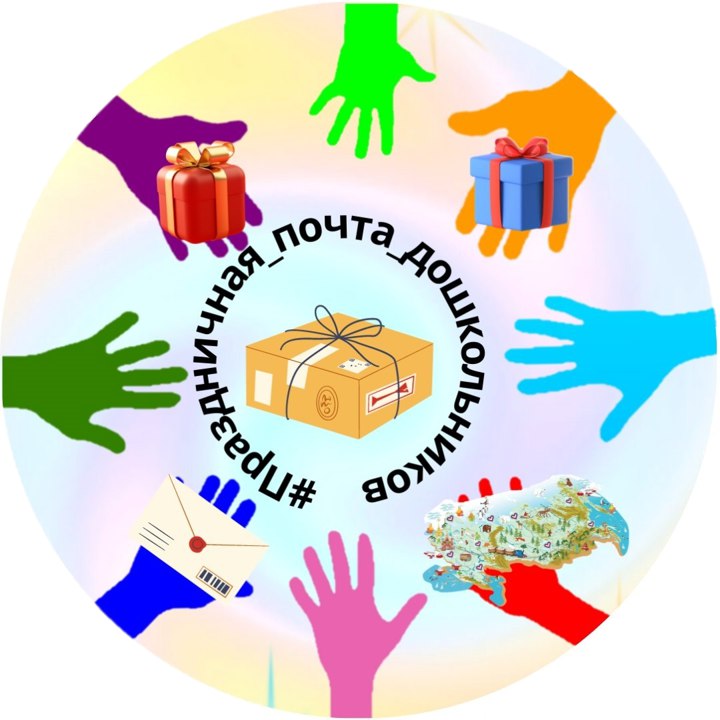 Отчет по реализации проекта:
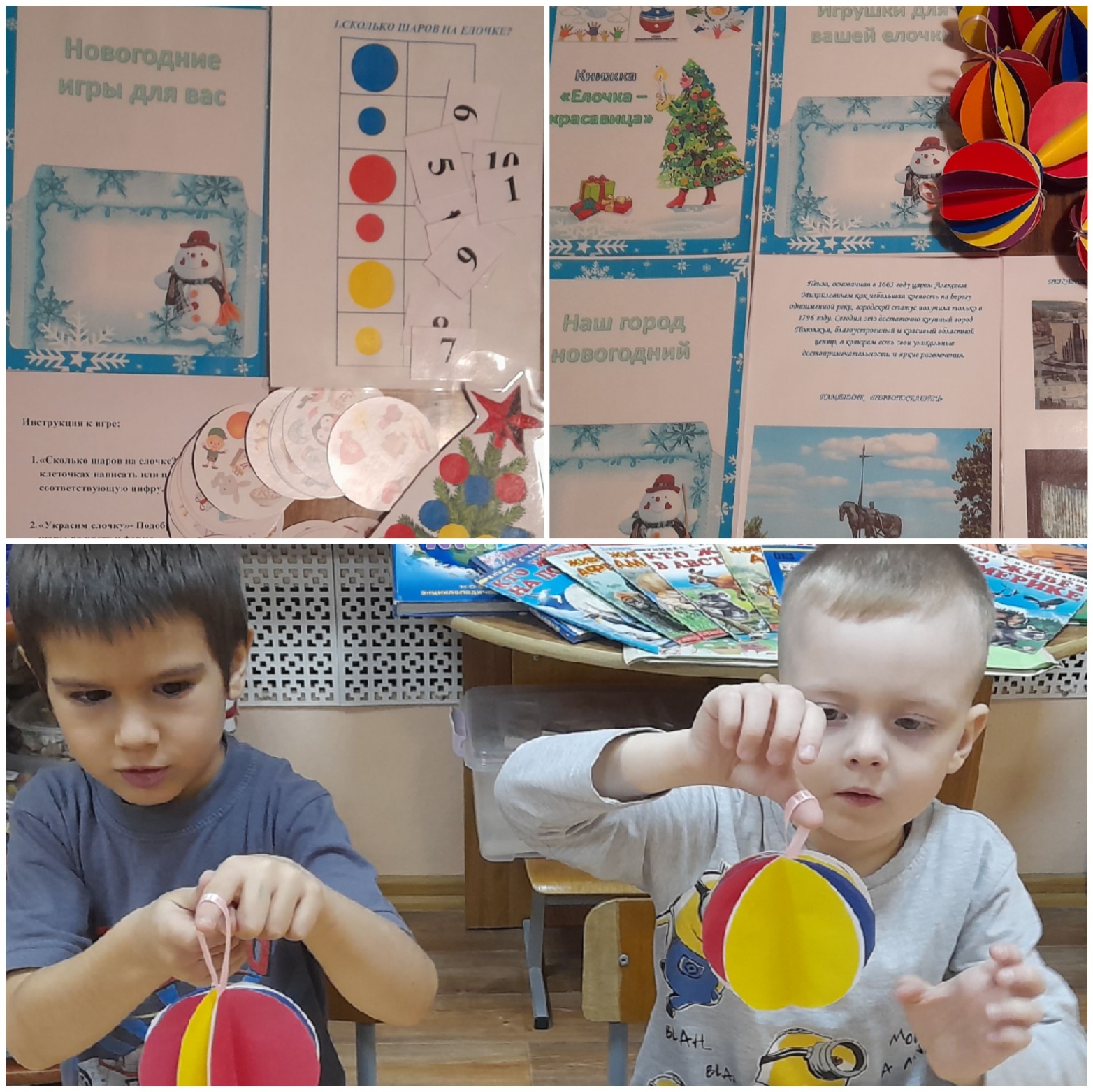 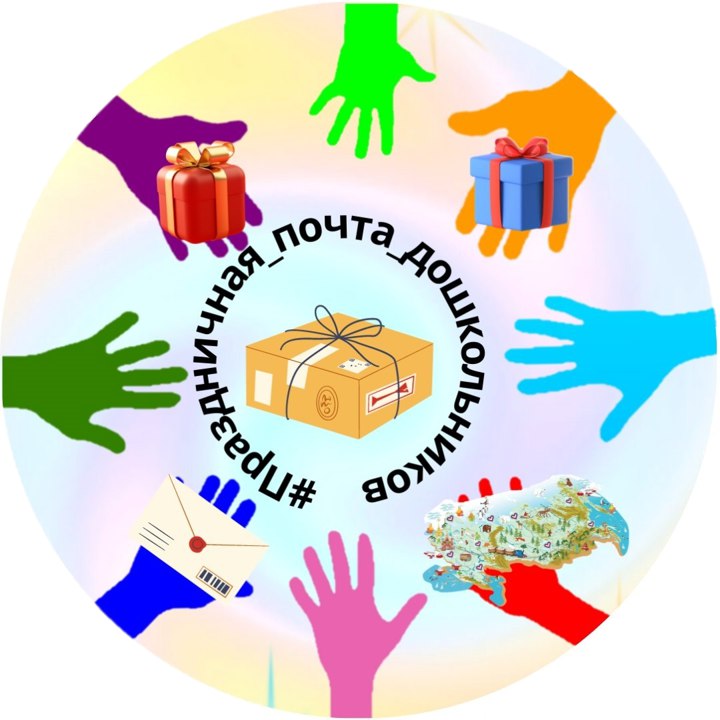 Отчет по реализации проекта:
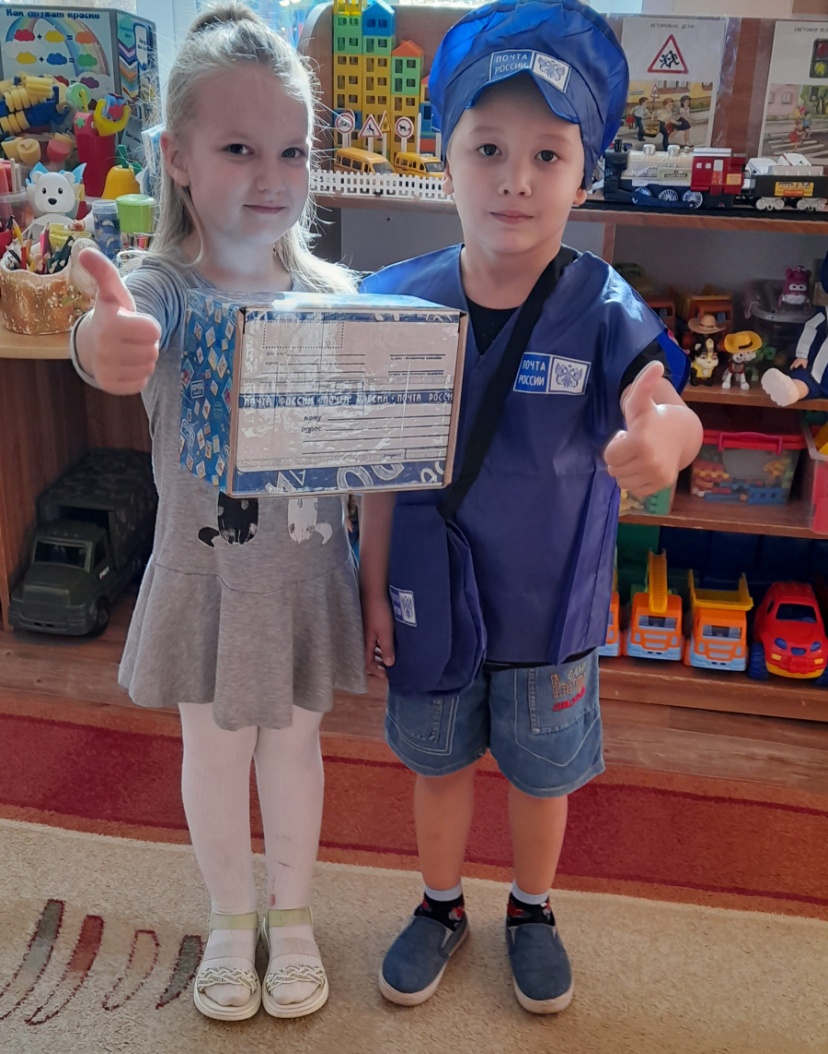 Отчет по реализации проекта:
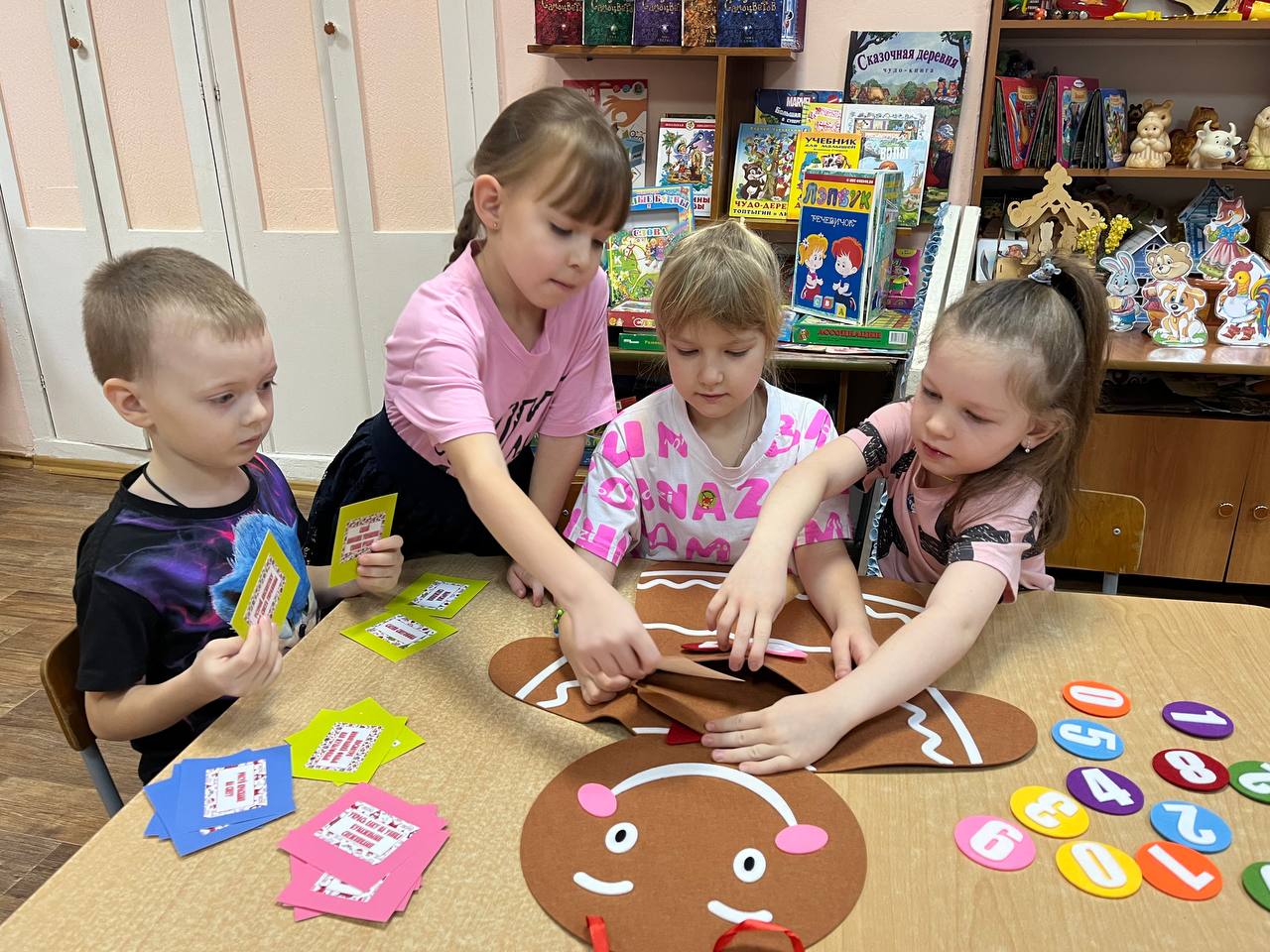 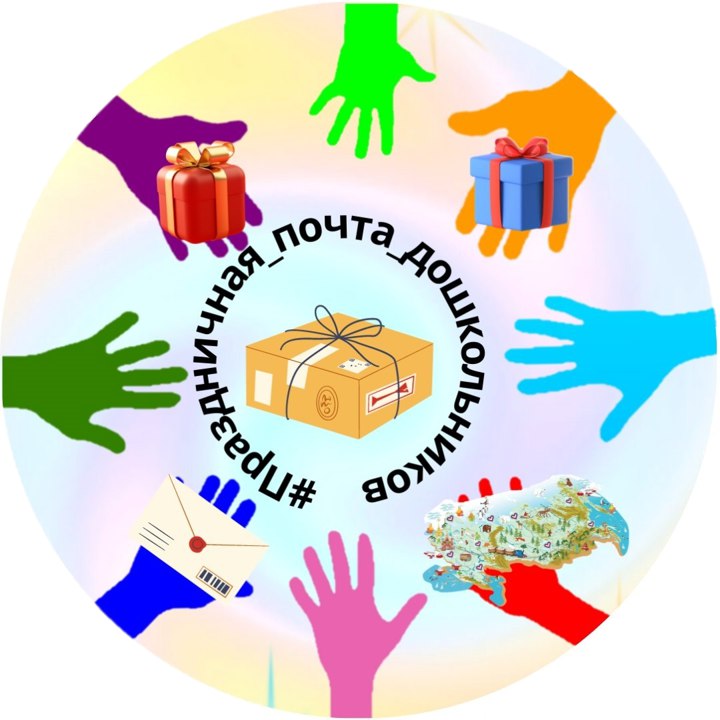 Отчет по реализации проекта:
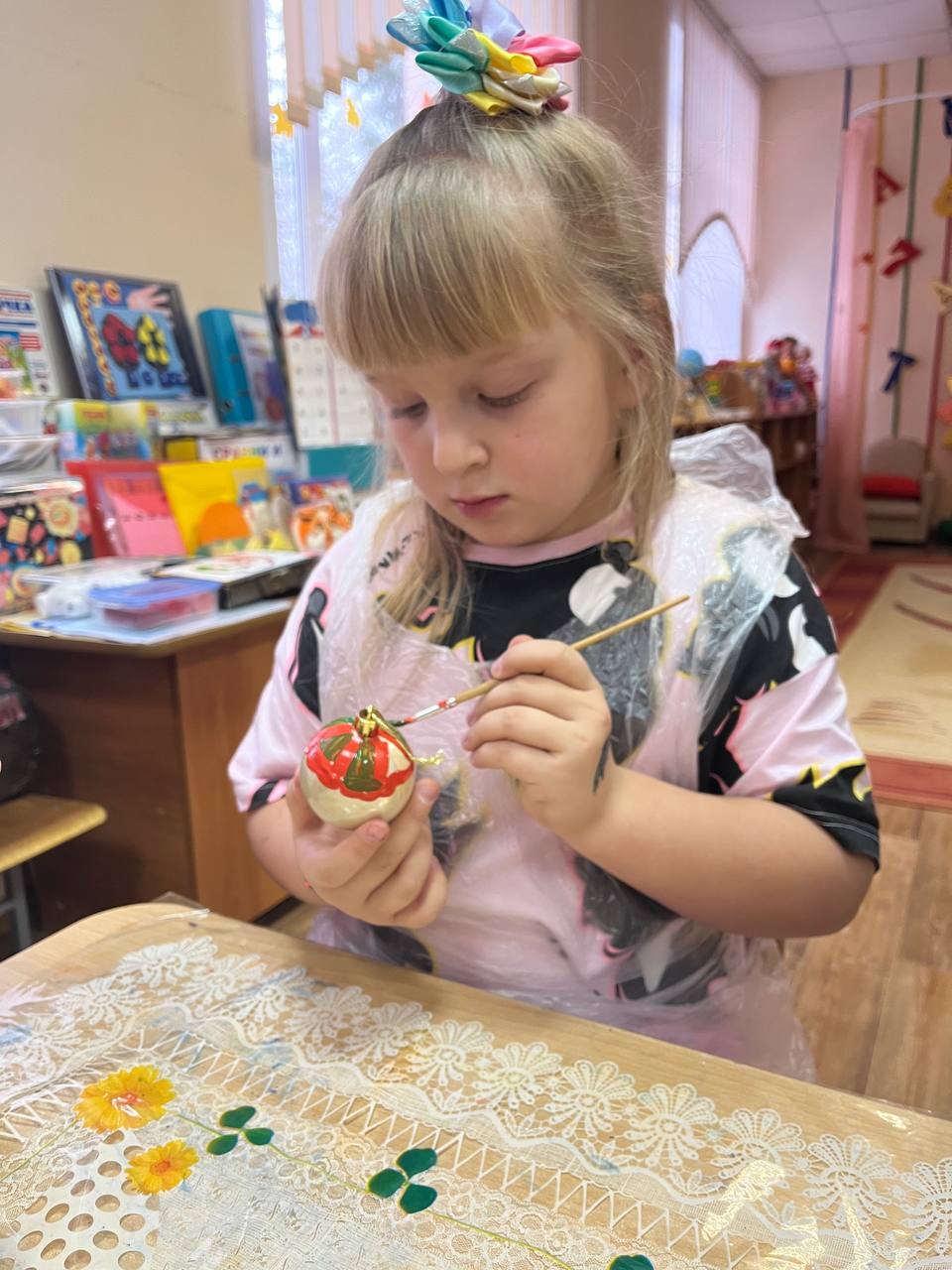 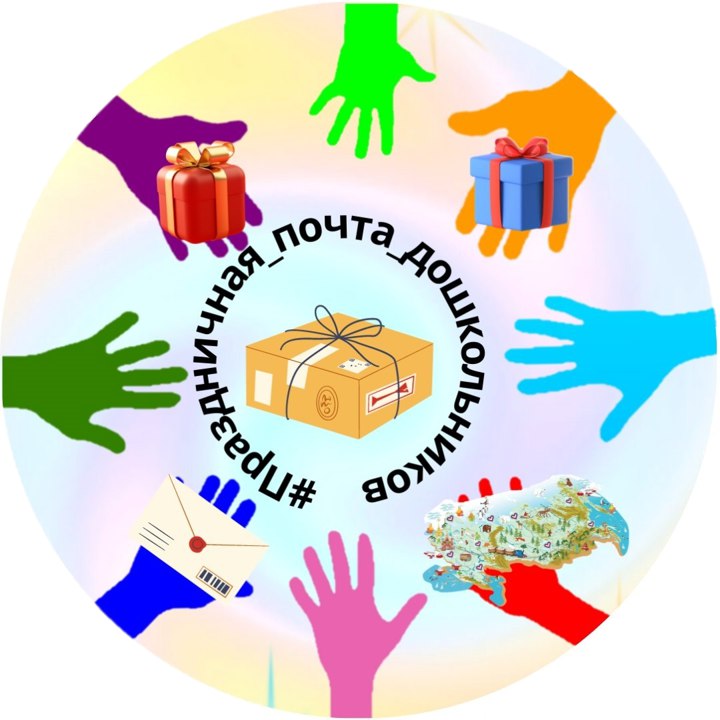 Отчет по реализации проекта:
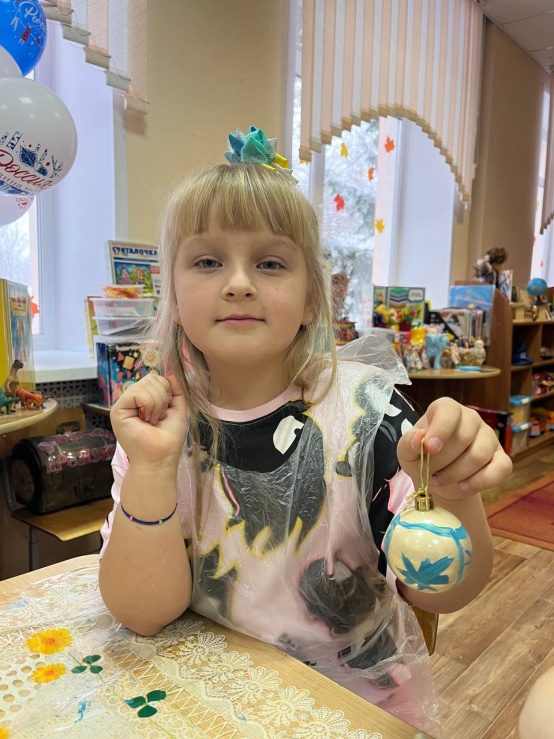 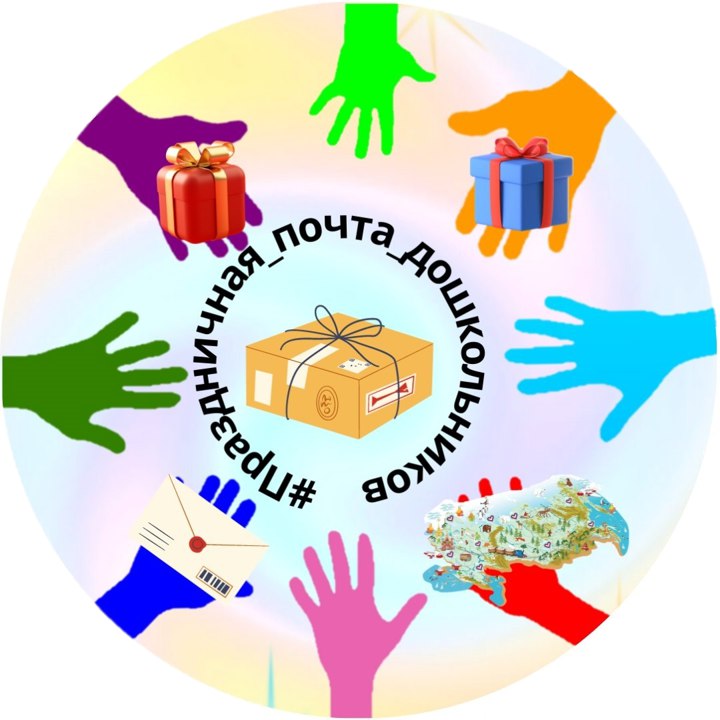 Отчет по реализации проекта:
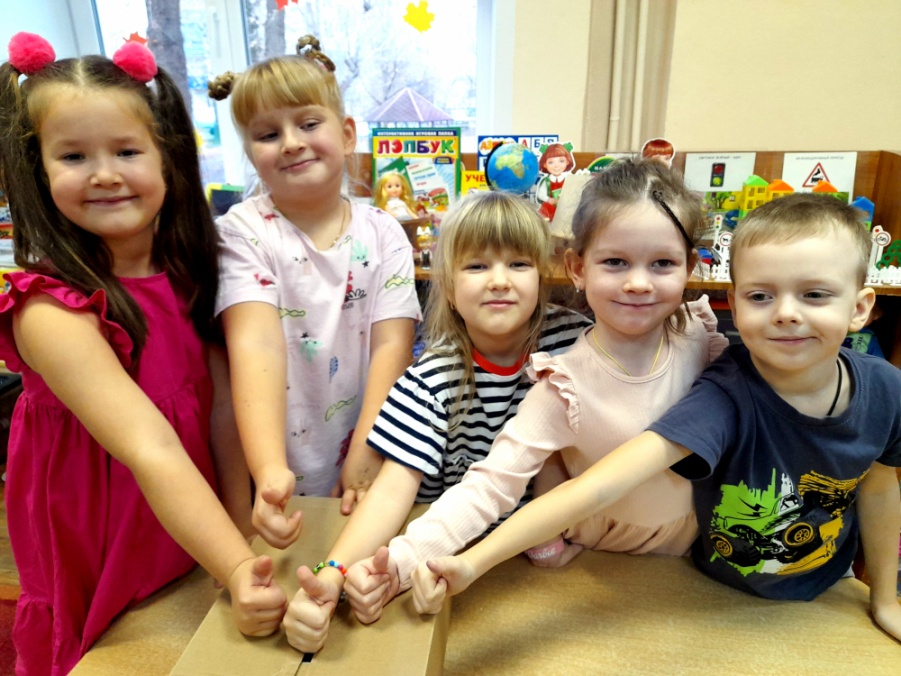 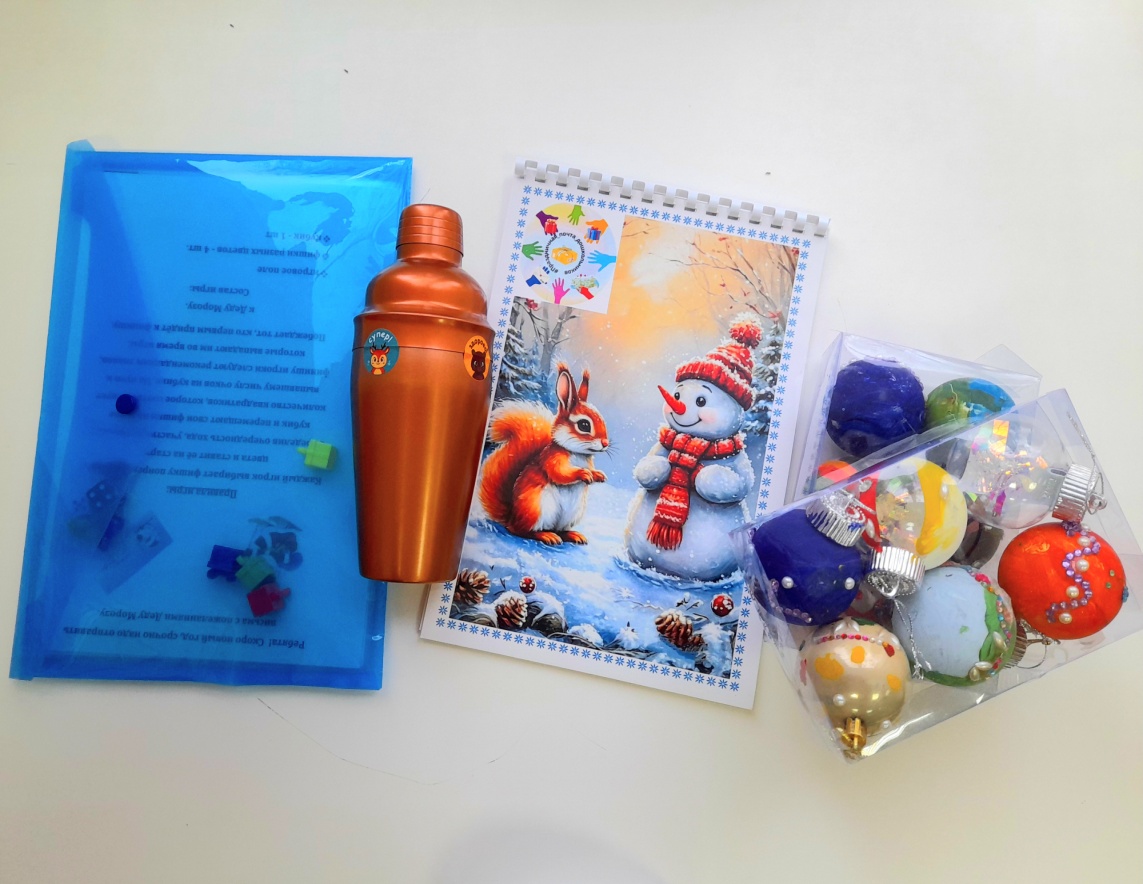 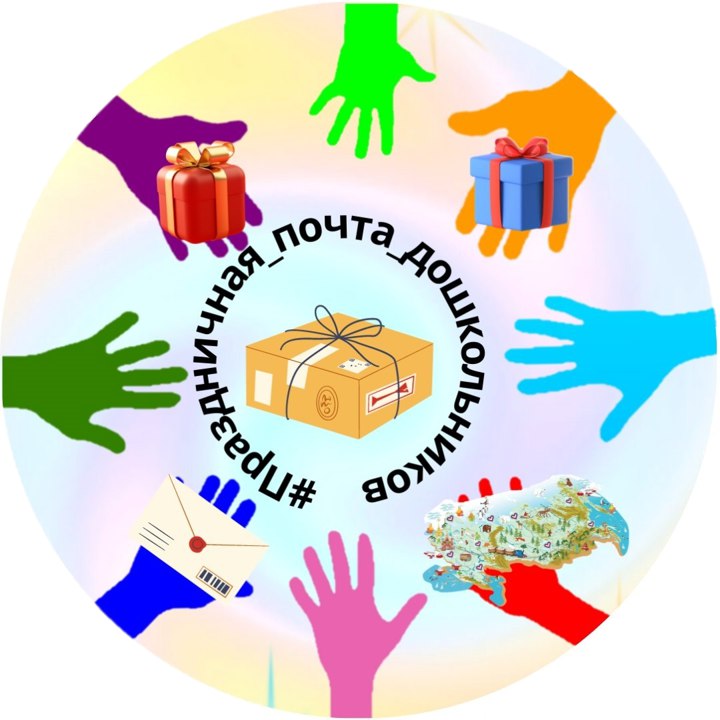 Отчет по реализации проекта:
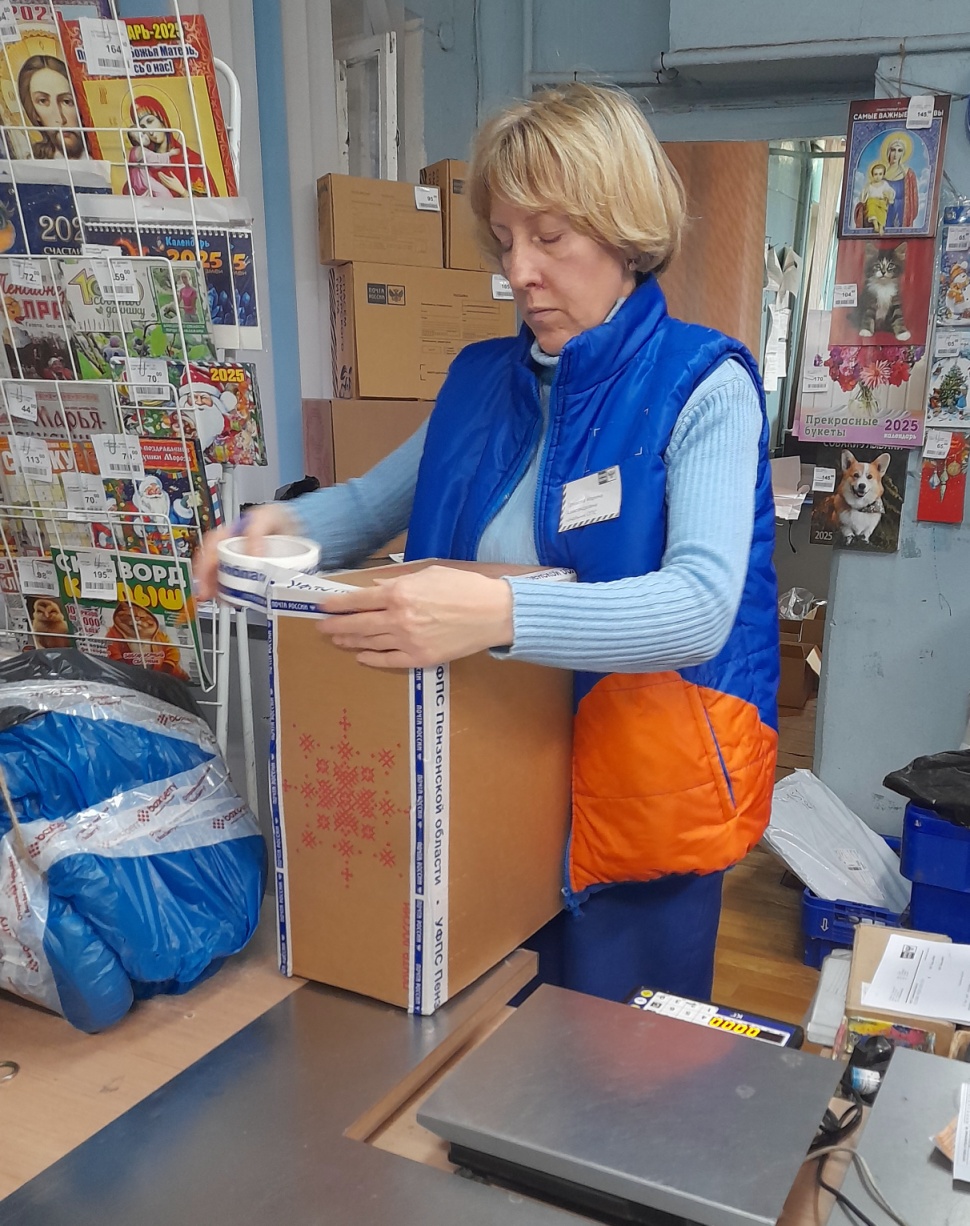 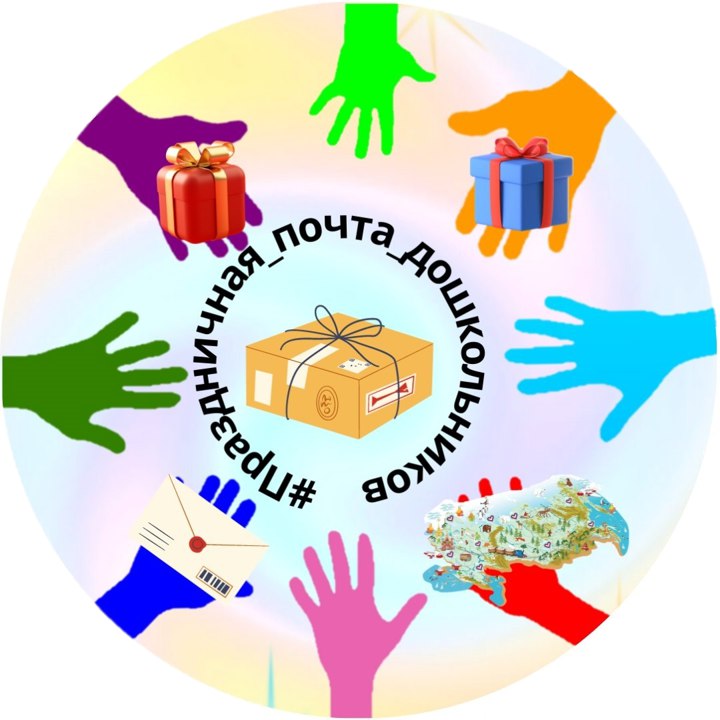 Филиал №1 «Метелица» МБДОУ №71 г.Пензы «Северное сияние»
ПРОЕКТ            «ПРАЗДНИЧНАЯ ПОЧТА»           подготовительная  группа






Пагубина З.Р.,
Шероухова Д.О.
Пенза, 2024г.
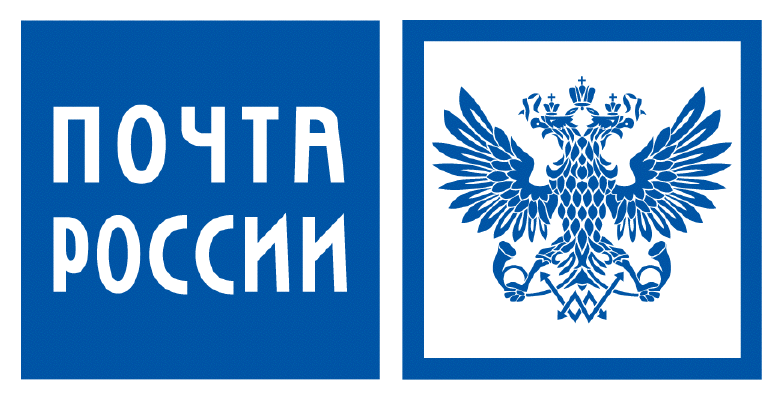 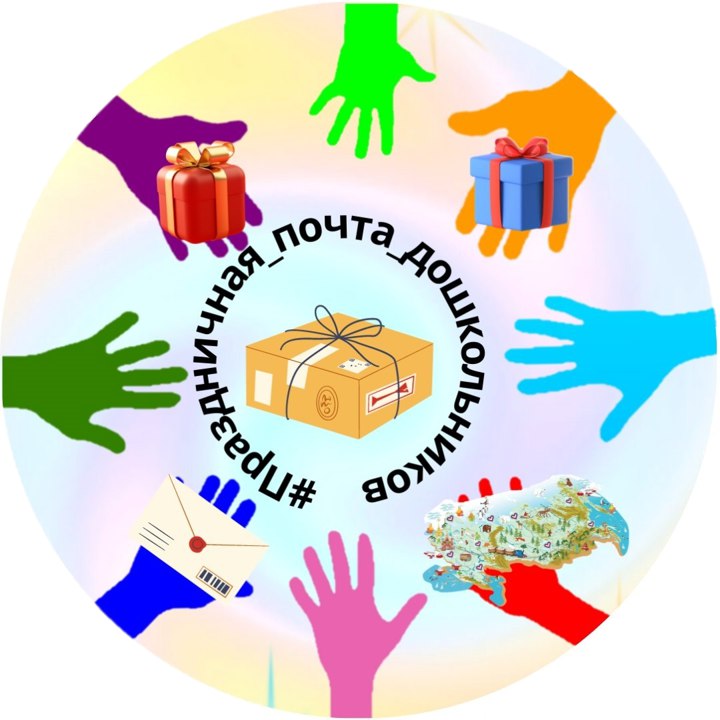